Technion – Israel Institute of Technology

Technion R&D Foundation Ltd.
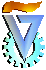 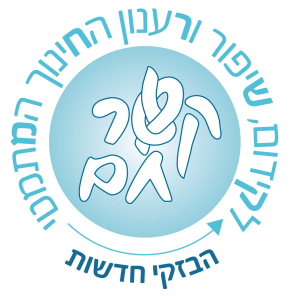 This Math News Snapshot was created by Ilya Sinitsky in collaboration with Nitsa Movshovitz-Hadarwith later enhancements contributed by: Paulina Bar, Carmit Benvenisti, Ilana Gochberg, Irena Neiterman, Varda ZigersonLast updated 13-Nov-2017
Slides that may require update:  21
[Speaker Notes: To the teacher: this slide needs not be presented to the students]
Development Team Statement on Presentation Use
This presentation has been developed for research experimentation purposes and may only be used with written permission from the Technion research team. 
The presentation may not be transferred to a third party nor may any use be made of it without written permission from the research team.
Permission requests may be submitted via email to:
keshercham.technion@gmail.com
 indicating the following on the subject line: permission for [MNS name] MNS use
The project team would like to thank the following people whose donations have assisted in effort of these MNS' since 2014: Nir Kalkstein (Israel), Inbal and Tom Brener (NY), Karni and Eran Shir (Israel)
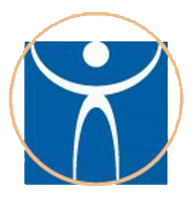 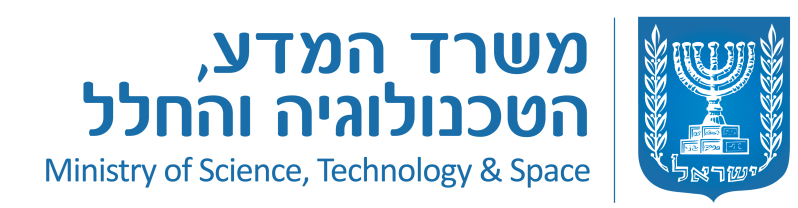 Israel Science Foundation
MNS: Efron's Dice © All Rights Reserved
2
Updated  13-Nov-2017
[Speaker Notes: To the teacher: this slide needs not be presented to the students]
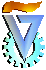 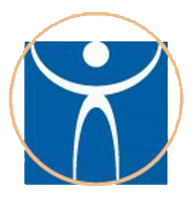 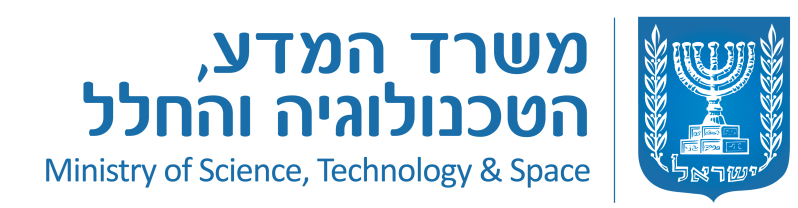 Technion – Israel Institute of Technology
Technion R&D Foundation Ltd.
Israel Science Foundation
May the Best Person Win
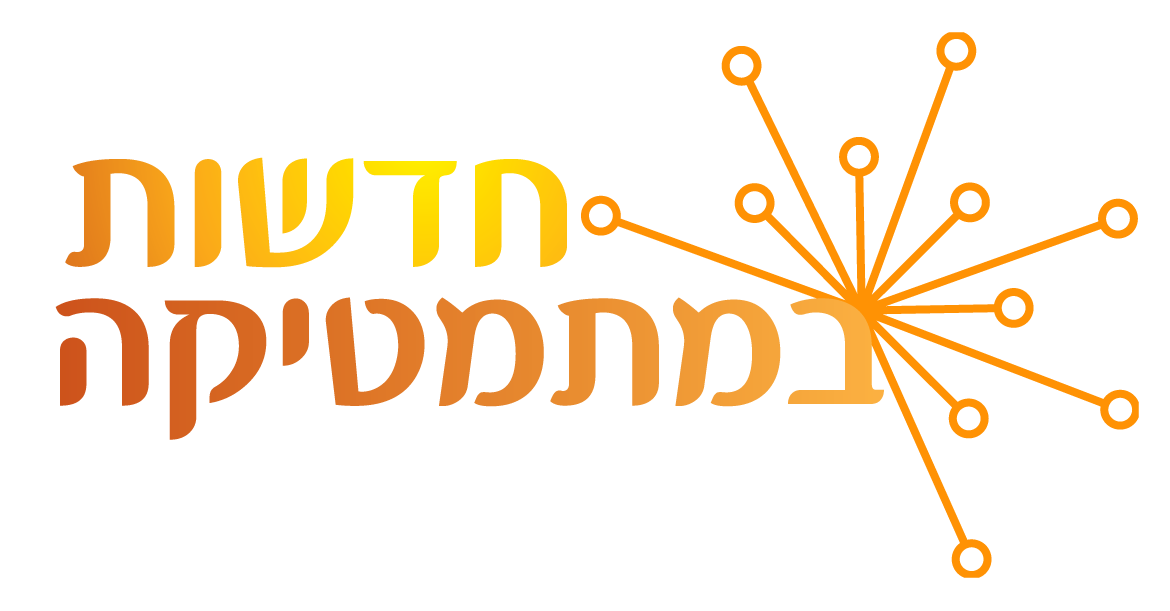 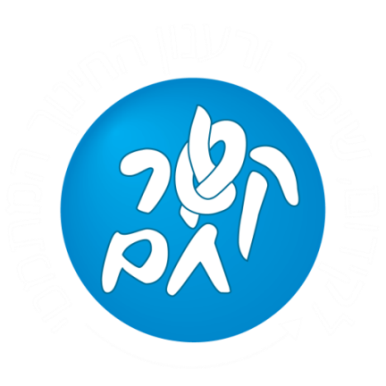 © All Rights Reserved
[Speaker Notes: To the teacher:
 

If time allows, a good priming activity for this MNS would be to address the properties of transitivity or intransitivity of different relations that the students are familiar with, such as: transitivity of the equality of numbers (for any three real numbers a, b, c, the following holds: a=b, b=c  a=c) ; transitivity of the relation "parallel to" among straight lines (for any three lines l, m, n in three dimensional space, the following holds:  l || m, m || n  l || n); transitivity of the relation "sibling of" among people (children of the same two parents) -- for any three people A, B, C, if A is the sibling of B, and B is the sibling of C then A is the sibling of C. This is in contrast to intransitivity of the relation "perpendicular to" (of lines), or intransitivity of the relation "cousin of" (among people). The students can come up with additional examples of transitive relations among three mathematical objects ("greater than", "congruence", etc.). It is more difficult to find relations among mathematical objects for which transitivity does not apply; that is, those in which the transitivity rule does not apply to every three objects selected from the group (for example, the relation "the square of" among numbers;  note that this relation is intransitive for any three numbers selected.)
Another possibility for a pre-MNS activity is to play the game described in Slide 6 (for this the students must bring dice to class)]
Let's begin with a short game
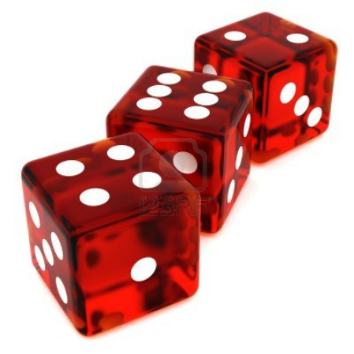 I'd like a volunteer who will do the following --
roll the three dice;
build a tower from them and while doing so
calculate the sum of the numbers that are hidden (without telling me!):
the number on bottom of the bottom die + the number on top of the bottom die + bottom of the middle + top of the middle + bottom of the top;
state out loud the number that appears on top, only.
Now I will tell you the sum you obtained. 
How did I know? 
Using ordinary dice, the sum of numbers on opposite faces is 7.
In order to know the sum, I subtracted from (3x7 =) 21 the number that appears on the top of the topmost die.
-
http://sfappeal.com/wp-content/uploads/2013/04/dice.jpg
MNS: Efron's Dice © All Rights Reserved
4
Updated  13-Nov-2017
[Speaker Notes: To the teacher:
Call up one of the students to perform steps A, B and C. You may want to do it more than once before beginning to address the issue of "how did I know?" 
You may want to practice this before the game. 
In order to calculate the student's result after throwing the dice and building the tower, the teacher should subtract from 21 the number that appears on top of the tower. (=3x7)]
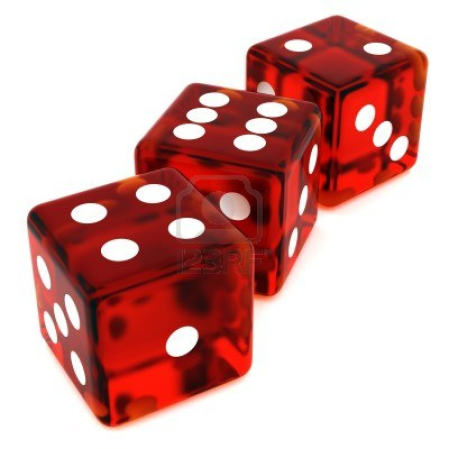 What else do we know about dice?
Each of the six faces of a die is usually marked with a unique number of spots (1-6).
(Sometimes they are actually marked with numbers -- from 1 to 6.)
When rolling a 'balanced' die, each face has an equal likelihood of falling face up.
Rolling such dice is considered the fair way to decide who goes first in a game, or how many steps a player must take in a board game such as Monopoly.
There is evidence going back 5,000 years that people rolled dice from human bones for games of chance or for making decisions.
MNS: Efron's Dice © All Rights Reserved
5
Updated  13-Nov-2017
A sample game of dice
Here's a game for two players, A and B.
Each player rolls a die. The winner is the one whose die shows the higher number.
If both roll the same number, there is no winner -- this would be a 'tie'.
To determine whether this is a fair game
let us construct a table and in the margins indicate
the possible outcomes of
each of the players:
In the table itself we will indicate
the winner like this --
MNS: Efron's Dice © All Rights Reserved
6
Updated  13-Nov-2017
In the table we indicate the winner like this:
If A's dieshows 3
A
and B's dieshows 2,
A wins
MNS: Efron's Dice © All Rights Reserved
7
Updated  13-Nov-2017
[Speaker Notes: To the teacher: To show the students how to fill out the table, you may wish to prepare a handout of the unfilled table and allow the students to work on it in pairs. (You may also wish to give each pair of students a set of dice and allow them to play a few rounds on their own).]
Game outcome for two players, A and B
Can we call this a fair game?
- Yes, because each player wins in the same number of cases.
MNS: Efron's Dice © All Rights Reserved
8
Updated  13-Nov-2017
[Speaker Notes: To the teacher:- You may want to repeat instructions of recording the outcomes in the table.]
We now return to our game -- but with different dice
On A's dice the numbers 2, 4, 6 appear -- twice each
On B's dice the numbers 1, 3, 5 appear -- twice each
Is the game still fair?
- Again let us construct a table, and in the margins let us indicate the possible outcomes
MNS: Efron's Dice © All Rights Reserved
9
Updated  13-Nov-2017
[Speaker Notes: To the teacher:It would be a good idea to allow the students a few moments to fill out the table on their own.  This will aid their understanding of what comes next.]
In how many outcomes does A win? and in how many does B?
Player A wins in 24 of 36 cases and Player B only wins in 12.
We can say that A's die is twice as strong as B's die.
Updated  13-Nov-2017
MNS: Efron's Dice © All Rights Reserved
10
We will now learn about a special set of dice
Here are four dice, with the following numbers on their faces:
Die A: 4, 4, 4, 4, 0, 0  
Die C: 6, 6, 2, 2, 2, 2
How do we play a two-player game this time? 
The first player chooses any one of the four dice. 
The second player chooses any one of the three remaining dice. 
Each player then rolls his die.
The winner is the player who rolls the higher number. 
Which of the four dice should the first player choose in order to increase his chances of winning? And which of the remaining dice should the second player choose?
Die B: 3, 3, 3, 3, 3, 3
Die D: 5, 5, 5, 1, 1, 1
MNS: Efron's Dice © All Rights Reserved
11
Updated  13-Nov-2017
[Speaker Notes: To the teacher:You may want to allow students to suggest answers to the last bullet, or you can move on to the next slide which contains the answers]
Which die should we choose?
To answer the question, let's compare the dice in pairs. 
As we saw, the numbers on the dice are:
Die A: 0, 0,                      Die B: 3, 3, 3, 3, 3, 3 
Die C: 6, 6, 2, 2, 2, 2       Die D: 5, 5, 5, 1, 1, 1
First we‘ll compare Die A with Die B:
Die A wins Die B in 4 of the six cases  ̶  when it falls on 4,  
and loses in two cases  ̶  when it falls on 0; 
that is, Die B wins Die A in 2 of the six cases. 
In this case we say that Die A is (two times) stronger than Die B.
4, 4, 4, 4
MNS: Efron's Dice © All Rights Reserved
12
Updated  13-Nov-2017
Which die should we choose?
Now that we've compared A and B, let's continue down the chain and compare B with C				                 Die B: 3, 3, 3, 3, 3, 3,
Die C: 6, 6, 2, 2, 2, 2
Die B wins whenever Die C falls on  2 (2<3).
Thus, Die B wins Die C in 4 out of 6 cases
and C wins B in 2 of 6 cases. 
   that is, Die B is (two times) stronger than Die C. 
So far we've compared Die A with B, and B with C. 
It was easy because the outcome of Die B is always 3.
It's a bit harder to compare Die C with D, so let us construct a table
Die A: 4, 4, 4, 4, 0, 0
2, 2, 2, 2
Die D: 1, 1, 1, 5, 5, 5
MNS: Efron's Dice © All Rights Reserved
13
Updated  13-Nov-2017
[Speaker Notes: To the teacher:
1. The students may wonder why we compare B with C and not A with C, after we found that A wins B. Still, we'll continue with our comparison of B with C.
2. After seeing the outcome where Die B wins Die C, the students may "sense" the transitivity rule, and spontaneously suggest that in this case, Die A will win Die C. We suggest not to respond to this one way or the other, but rather to ignore it and move on. The surprise waiting for them will have greater impact this way.]
Here is the table for the game between C and D
Die C: 6, 6, 2, 2, 2, 2  	Die D: 5, 5, 5, 1, 1, 1











Die D wins in only 12 of 36 cases, and Die C wins in 24.
   Thus, Die C is (two times) stronger than Die D.
We denote this as C↙D.
MNS: Efron's Dice © All Rights Reserved
14
Updated  13-Nov-2017
[Speaker Notes: To the teacher:We read the symbol C↙D as follows: "Die C is stronger than Die D"]
So -- which die should we choose?
Die A: 4, 4, 4, 4, 0, 0		Die B: 3, 3, 3, 3, 3, 3 Die C: 6, 6, 2, 2, 2, 2  	Die D: 5, 5, 5, 1, 1, 1
We already saw that A↙B,  B↙C,  C↙D.  It seems that A is the strongest die of all, and certainly stronger than D. 
Let's check
Contrary to our expectation:
Die D is (two times) stronger than A. 
D↙A.
Although A↙B, B↙C, C↙D,
A is not stronger than D.
Quite the opposite --  D↙A  !!!
MNS: Efron's Dice © All Rights Reserved
15
Updated  13-Nov-2017
[Speaker Notes: To the teacher:
You may want to read the symbol in the last line out loud: "Die D is stronger than Die A"]
This is certainly a surprise!
MNS: Efron's Dice © All Rights Reserved
16
Updated  13-Nov-2017
[Speaker Notes: To the teacher:]
This is certainly a surprise!
But with these four dice the transitivity principledoesn't hold!Instead what we see is -- circularity!
MNS: Efron's Dice © All Rights Reserved
17
Updated  13-Nov-2017
[Speaker Notes: To the teacher:]
Surprise, surprise!
In this set of dice,for each die there is a die which is (two times) stronger than it! 
None of the dice may be designated "strongest".
MNS: Efron's Dice © All Rights Reserved
18
Updated  13-Nov-2017
When playing the game using these special dice,after the first player chooses a die (no matter which)
the second player can always choose from the remaining dice one whose likelihood of winning is twice that which the first player chose.
MNS: Efron's Dice © All Rights Reserved
19
Updated  13-Nov-2017
[Speaker Notes: To the teacher:You may want to go over all the possibilities for choosing the first die, and show for each which would be the choice for a second die that doubles the chances of winning. Some say in this case that the second player can "always" win. Use of the term "always" is not appropriate in math, since it indicates time. What is meant is that for any die the first player chooses, the second player has a possibility of winning.]
4, 4, 4, 4, 0, 0
In this game it doesn't pay to be first!
Legend has it that the tycoon Warren Buffet once proposed a game with these four dice
to Bill Gates, the genius
who founded Microsoft. 
Buffet 'graciously' let Gates choose his die first... 
But Bill Gates,
after a quick examinationof the dice,
    'respectfully' declined the 
generous offer, and insisted 
on being second...
6, 6, 2, 2, 2
5, 5, 5, 1, 1, 1
3, 3, 3, 3, 3, 3
6, 6, 2, 2, 2, 2
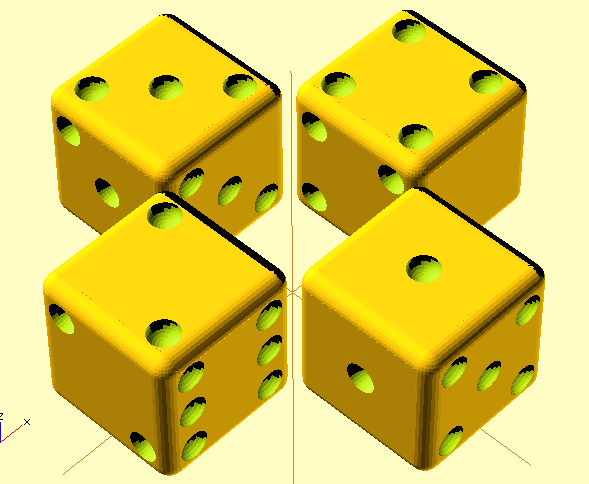 http://iamwilchung.wordpress.com/2012/02/28/introducing-efronsitive-parametric-3d-printable-non-transitive-dice/
MNS: Efron's Dice © All Rights Reserved
20
Updated  13-Nov-2017
[Speaker Notes: To the teacher: In order to make sure the students got it, you may want to ask them -- why did Bill Gates give up his chance to choose first? Hopefully there will be students who immediately understood that because of the circularity, the second player can always win; there will also be those who may need further explanation.]
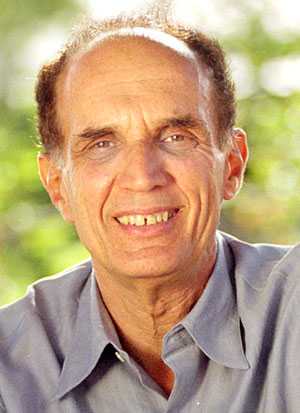 Who invented this special set of dice?
This set of four dice was invented in 1970
by an American statistician called Bradley Efron,
a son of Russian Jewish immigrants. 
Efron won the National Medal of Science in 2005,
the highest scientific honor by the United States,
for his exceptional work in statistics.
As a brilliant young student at Stanford University in California, Efron was quite the 'troublemaker'. He was suspended from his studies for a year, for publishing a parody of Playboy magazine in a student newspaper. 
Is the circularity of the four Efron dice rare? 
- not really; actually, we even encounter it in children's games!
Bradley Efron
(1938 -)
MNS: Efron's Dice © All Rights Reserved
21
Updated  13-Nov-2017
[Speaker Notes: To the teacher:
Stanford University is one of the top universities in the world, and is located in Palo Alto just south of San Francisco, California. His suspension from college appears in Wikipedia:  "While at Stanford, he was suspended for a year for his involvement with the Stanford Chaparral's parody of Playboy magazine“(http://en.wikipedia.org/wiki/Bradley_Efron)]
Rock-Paper-Scissors
Remember this game? - in the game Rock-Paper-Scissors, two children face each other, and simultaneously present: a fist  indicating a rock, or an open hand  indicating paper, or two fingers  indicating scissors
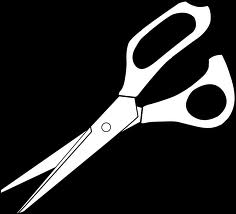 The rule is:
rock beats scissors, 
scissors beats paper,
paper beats rock.
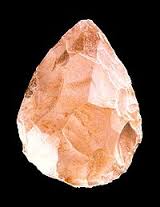 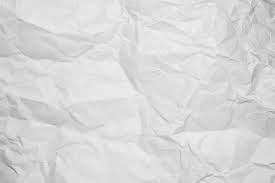 MNS: Efron's Dice © All Rights Reserved
22
Updated  13-Nov-2017
Rock-Paper-Scissors
Remember this game? - in the game Rock-Paper-Scissors, two children face each other, and simultaneously present: a fist  indicating a rock, or an open hand  indicating paper, or two fingers  indicating scissors
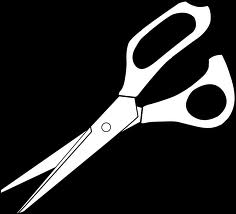 The circularity here is clear to all players, and that's what makes it fun!
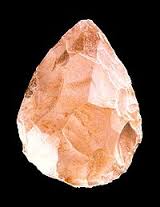 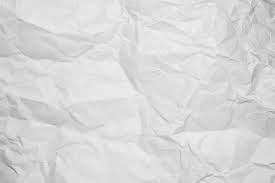 MNS: Efron's Dice © All Rights Reserved
23
Updated  13-Nov-2017
But the circularity is not always visible
There are cases in which the circularity is hidden, and then we may be tempted to think that transitivity applies – the way we thought in the case of Efron's dice.
Such a case may occur, for example, in a beauty pageant. Three contestants reach the final round and are ranked by the judges as follows:









With this outcome can one of the contestants be crowned beauty queen?
    - obviously not – there is total disagreement among the judges!
Let's try to solve this using a different approach
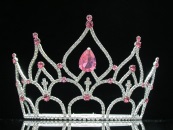 1
2
3
MNS: Efron's Dice © All Rights Reserved
24
Updated  13-Nov-2017
[Speaker Notes: To the teacher:
You may assume that the students don't need additional explanations about complete disagreement among the judges, but if questions do come up, you may explain that each contestant is ranked first place by one judge, second place by another, and third place by the third.
Teens may question (for social reasons) why a beauty pageant, which may be viewed as sexist, would be included in this MNS. We chose to leave it in, since such competitions continue to take place throughout the world.]
Let's compare the contestants pairwise
A wins over B, because out of the three judges, two of them – 1 and 3 – rank her higher than B. 
   Among the remaining two: A and C, the winner is C (getting the votes of 2 and 3).
C wins over A, and A wins over B. Does C also win over B???
 






- No! Between B and C, B wins; (after that, the winner between A and B is A.) 
And so we see that A wins over B, B wins over C, and C wins over A.
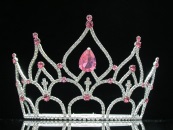 1
2
3
MNS: Efron's Dice © All Rights Reserved
25
Updated  13-Nov-2017
[Speaker Notes: To the teacher:When presenting this slide, the corresponding rows of the table should be pointed out while reading out the textual comparison which appears underneath the table. Note: First place is indicated by 1, thus 1 is higher than 2 and 2 is higher than 3.]
This approach also ends up with no definitive resolution!
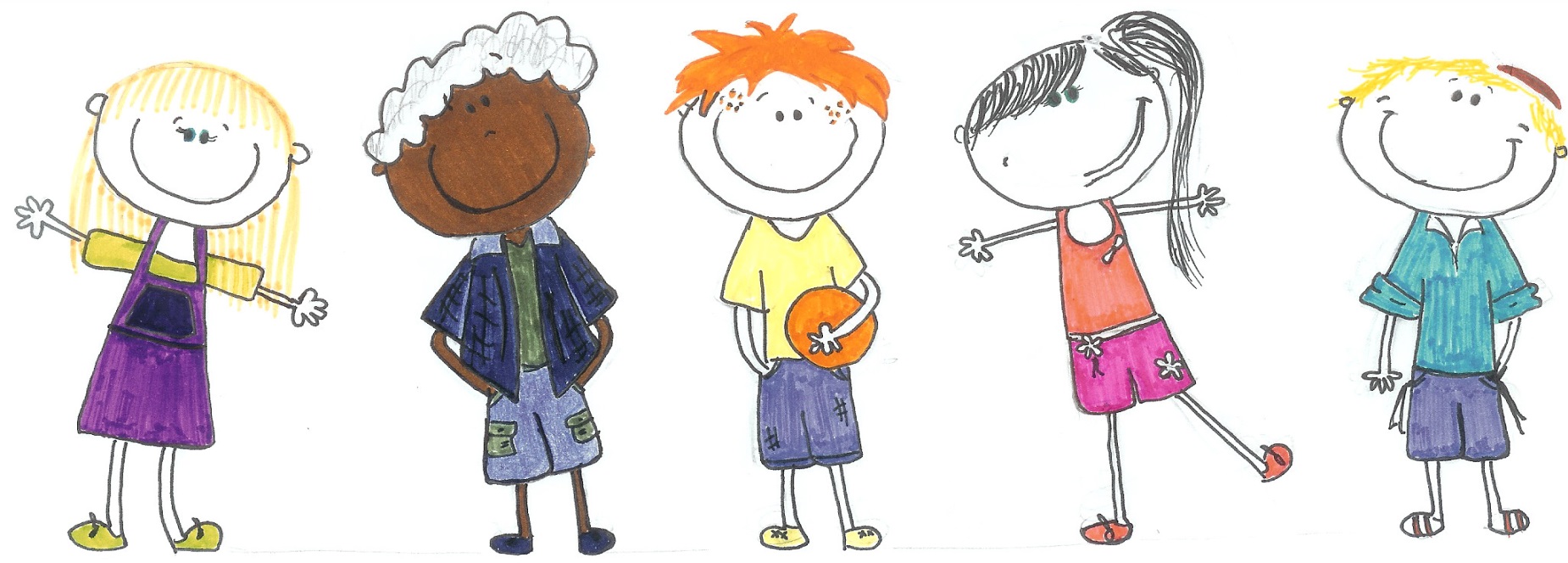 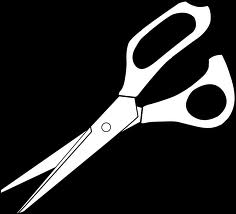 3
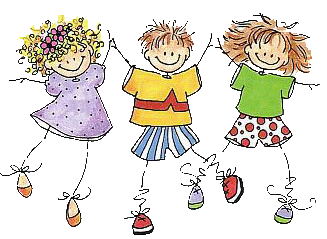 Betty
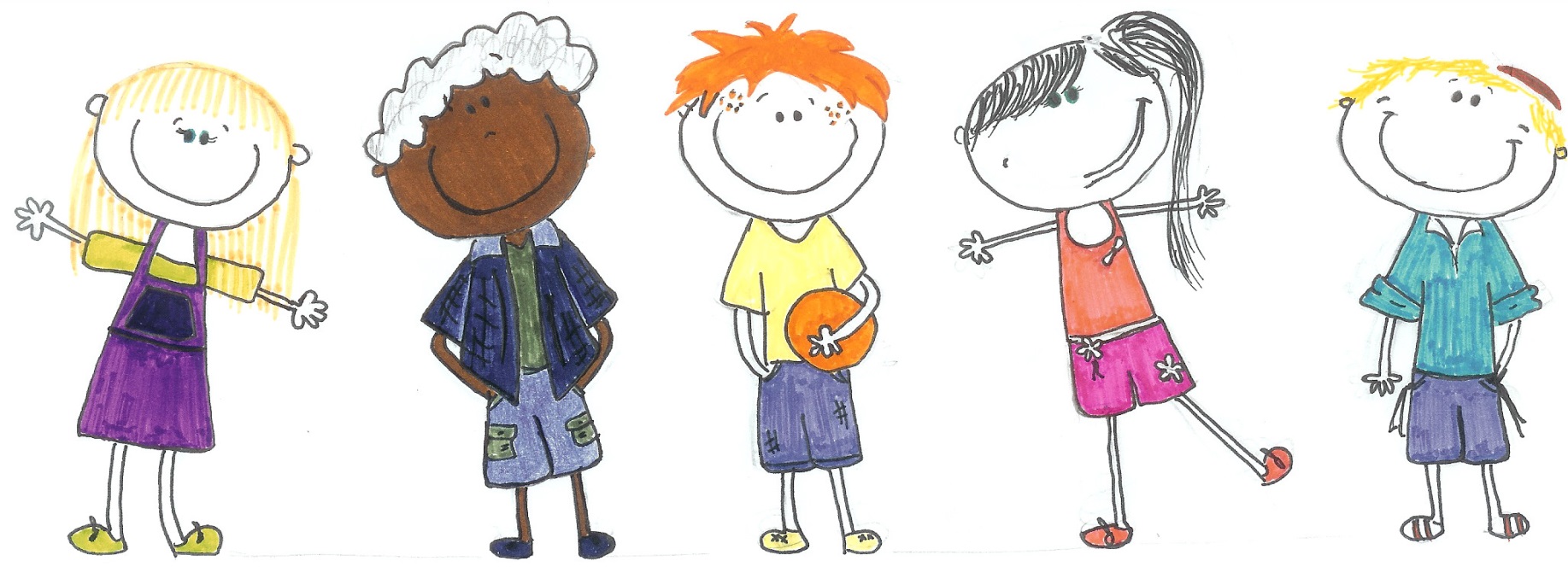 Like Efron's diceand like Rock-Paper-Scissors
for every contestant, there is another 
contestant who wins her out!
This is the paradox of choice.
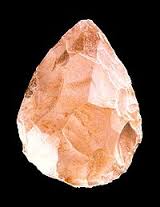 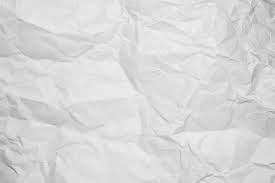 Alicia
Alicia
Claire
MNS: Efron's Dice © All Rights Reserved
26
Updated  13-Nov-2017
[Speaker Notes: To the teacher:The paradox is in the circularity. 
The illustrations for Betty and Claire are from: http://www.molsa.gov.il/Populations/Youth/ChildrenAtRisk/OutsideAssistance/Fosterage/Pages/FosterageHomePage.aspx and for Alicia from:                                       https://sites.google.com/a/aleigiva.tzafonet.org.il/home1/home/byt-spr-sl-hqyz]
Let's summarize: circularity vs. transitivity
In many cases the "stronger than" relation is transitive. 
For example, if we say that Allen is stronger than Brian (because Allen lifts heavier weights than Brian), and Brian (for the same reason) is stronger than Chuck, then clearly Allen is stronger than Chuck and there is no need to check whether Allen lifts heavier weights than Chuck.
But if we define the relation "stronger than", for example, by the likelihood of winning a game, as is defined among Efron's dice, then this relation may well be intransitive.
Thus we obtained, by comparing Efron's dice pairwise, that the relation "wins" is not transitive but circular.
It all depends on the definition of the relation.
MNS: Efron's Dice © All Rights Reserved
27
Updated  13-Nov-2017
And what came after Efron's discovery?
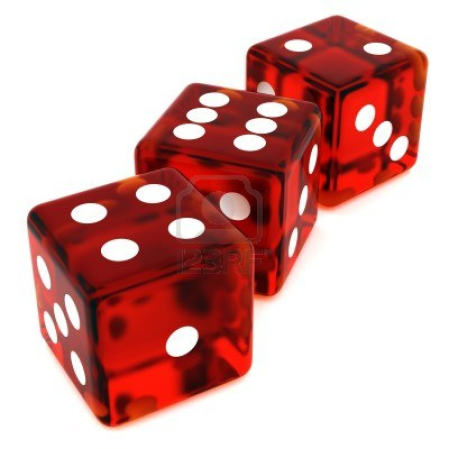 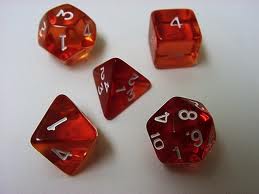 Mathematicians have proven that there are similar systems in which
  dice are more than twice as strong as one another, but there does not exist a system in which the relation goes up to 3 times or more. 
Math lovers have developed many sets of dice with circular properties; these include non-cubic platonic solids (tetrahedrons, dodecahedron, octahedron or icosahedron).
Economists, psychologists and other scientists who have become aware of the concept of circularity are particularly careful when analyzing data so as not to draw hasty conclusions about transitivity. 
We too should keep in mind that transitivity applies to all ordered relations by definition, but there exist relations that are intransitive, and even circular -- especially ones defined by probability.
MNS: Efron's Dice © All Rights Reserved
28
Updated  13-Nov-2017
[Speaker Notes: To the teacher:The students may encounter difficulty internalizing the differences presented here at the end of the MNS. In this case you may want to take time out in one of the lessons to address properties of equivalence relations vs. ordered relations. Recall that equivalence relations have three properties: reflexive, symmetric and transitive. Ordered relations, on the other hand, are not reflexive, not symmetric and are only transitive (you can get into finer details and also distinguish among various kinds of ordered relations). In this MNS, the "stronger than" relation, defined between two Efron dice, is not an ordered relation because it is not transitive!!! In the literal sense we used the term "stronger than", but the definition took us to an intransitive relation, therefore it is not an ordered relation. A circular relation is not an ordered relation. Only a transitive relation could be ordered (if it is not reflexive and not symmetric). Our surprise from it being intransitive stems from the fact that we are using the same term that comes from ordered relations, and it misleads us into thinking that transitivity applies here too.
Some teachers may choose to devote time at some point to different mathematical relations that the students are familiar with (like the relation of parallelism among lines, the relation of perpendicularity among lines, etc.) and to non-mathematical relations (such as the "brother of" relation, "father of", etc.). Such a discussion can improve understanding of different properties of relations.
Figures from
http://britton.disted.camosun.bc.ca/jbpolyhedra.htm]
4, 4, 4, 4, 0, 0
End of the MNS --but not the end of the math story
Stay tuned!Tune in for more news!
And most important – MAY THE BEST PERSON WIN!
5, 5, 5, 1, 1, 1
3, 3, 3, 3, 3, 3
6, 6, 2, 2, 2, 2
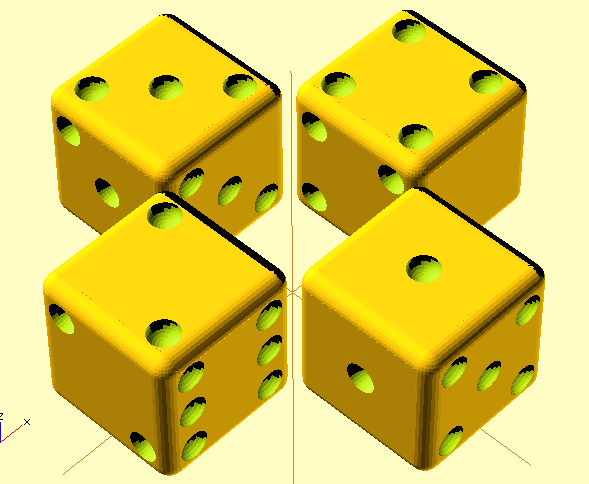 MNS: Efron's Dice © All Rights Reserved
29
Updated  13-Nov-2017
Recommended sources for additional reading (books, articles and websites)
Here’s an example that elucidates the dependence of election outcomes, similar to Slides 24 and 25 of the MNS (taken from Ilya Sinitsky's workshop "How math educates toward democracy" in Haifa, 2002). Let us assume that each of the three judges represents a group, and thus has several votes relative to the size of his group -- as indicated in the table.
       -  in choosing by relative size, Alicia wins with 60 votes.
       -  if the contestant with the smallest number of votes in the first round is eliminated (Betty), then Alicia and Claire          go up to the second round. In the second round Claire wins by 90 votes to Alicia's 60.
      -   in the event that Betty is the current beauty queen, and a contestant is chosen from between the two others -- Alicia and Claire -- to compete against Betty, then Claire wins. But in the second round, Betty wins with 100 votes vs. 50.
MNS: Efron's Dice © All Rights Reserved
30
Updated  13-Nov-2017
Recommended sources for additional reading (books, articles and websites)
On the website http://www.ancienttouch.com/gaming%20astragali%20and%20dice.htm  you can see astregali – knucklebones of sheep and goats used for counting or for playing "marbles" and other games. 
The MNS mentions other platonic solids as substitutes for dice. You can read about platonic solids, for example, at http://en.wikipedia.org/wiki/Platonic_solid. You can also see pictures of dice there, made from each of the five solids. 
Martin Gardner talks to the general public about Efron's dice in his book ‘The Colossal Book of Mathematics’  Chapter 22.
MNS: Efron's Dice © All Rights Reserved
31
Updated  13-Nov-2017
[Speaker Notes: Recommended sources for additional reading
The website http://www.ancienttouch.com/gaming%20astragali%20and%20dice.htm shows astregali – knucklebones of sheep and goats used for counting, for playing "marbles" and other games. 
The MNS mentions other platonic solids as substitutes for dice. You can read about platonic solids, for example, at http://en.wikipedia.org/wiki/Platonic_solid. You can also see pictures of dice there, made from each of the five solids. 
Martin Gardner talks to the general public about Efron's dice in his book ‘The Colossal Book of Mathematics’ Chapter 22.]
Recommended sources for additional reading (books, articles and websites)
You can read about many other circular sets in: http://www.miwin.com/miwinsche_Wuerfel_html/Miwins_dice.html (3-dice sets), and also in- http://en.wikipedia.org/wiki/Nontransitive_dice.
The problem of best chances of winning in circular systems is still open. You can read about different discoveries at: http://mathoverflow.net/questions/119867/what-is-the-most-extreme-set-4-or-5-nontransitive-n-sided-dice
Election methods where no candidate has an absolute majority was studied for the first time by Marquise de Condorcet, considered the first political science researcher. He proposed a method of election named for him, but discovered a paradox in it (http://en.wikipedia.org/wiki/Voting_paradox).
MNS: Efron's Dice © All Rights Reserved
32
Updated  13-Nov-2017
[Speaker Notes: Recommended sources for additional reading

You can read about many other circular sets in: http://www.miwin.com/miwinsche_Wuerfel_html/Miwins_dice.html (3-dice sets), and also in http://en.wikipedia.org/wiki/Nontransitive_dice.
The problem of best chances of winning in circular systems is still open. You can read about different discoveries at: http://mathoverflow.net/questions/119867/what-is-the-most-extreme-set-4-or-5-nontransitive-n-sided-dice
Election methods where no candidate has an absolute majority was studied for the first time by Marquise de Condorcet, considered the first political science researcher. He proposed a method of election named for him, but discovered a paradox in it (http://en.wikipedia.org/wiki/Voting_paradox).]